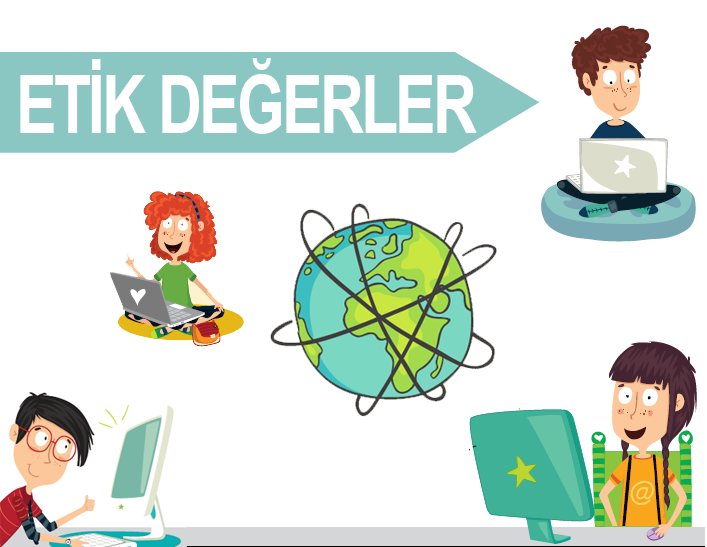 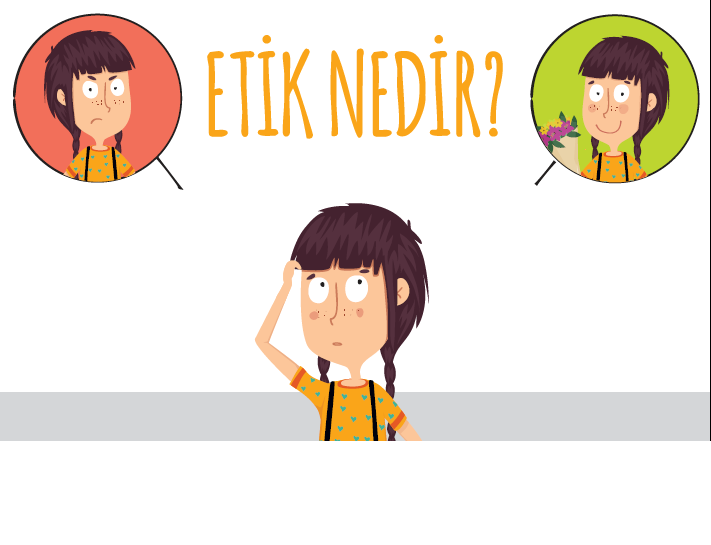 Etik; doğru ile yanlışı, haklı ile haksızı, iyi ile kötüyü, adil ile adil olmayanı ayırt etmek, bunun sonucunda da doğru, haklı, iyi ve adil olduğuna inandığımız şeyleri yapmaktır.
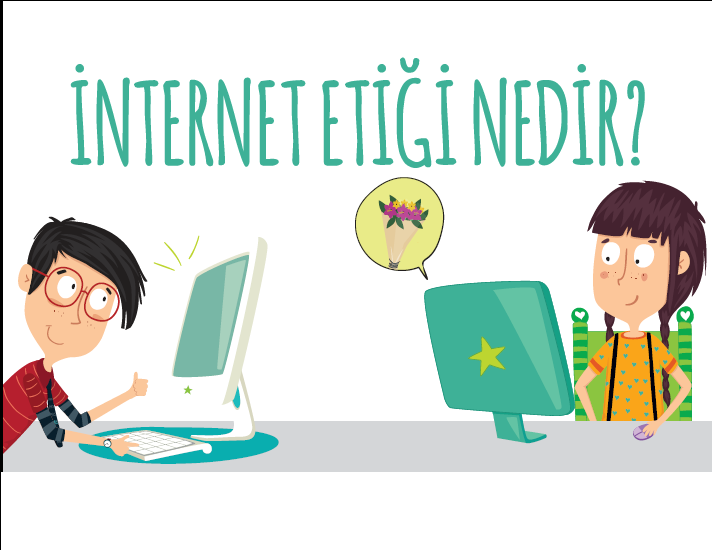 İnternet üzerinde iletişimde bulunurken doğru ve ahlaki olan davranışlarla, yanlış ve ahlaki olmayan davranışları belirleyen kurallar bütünüdür. İnternet etiği, gerçek hayatta insanlara gösterdiğiniz saygı ve nezaketin internet ortamında da gösterilmesidir.
İNTERNET ETİĞİ İLE İLGİLİ 
ÖRNEK DAVRANIŞLAR
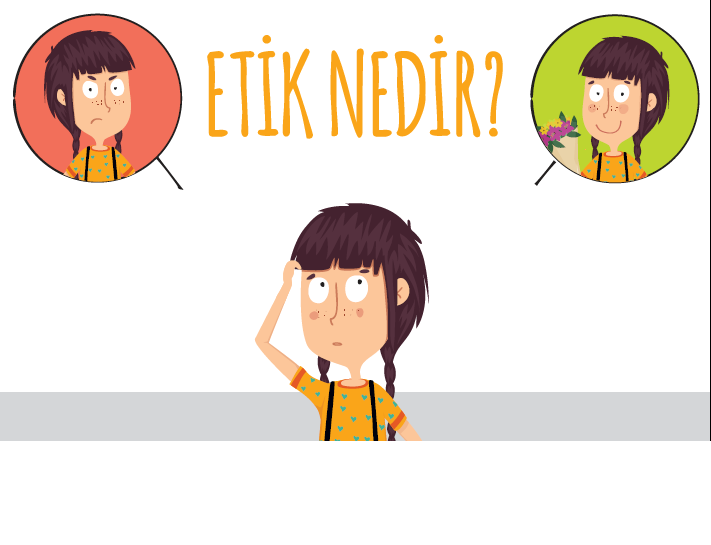 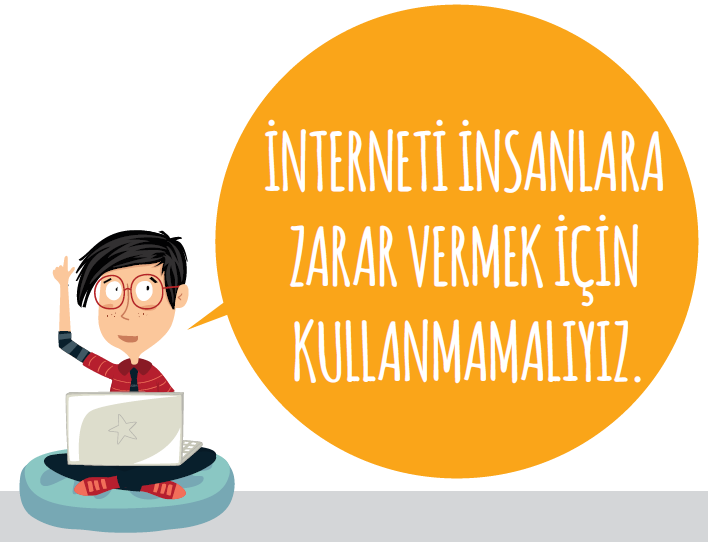 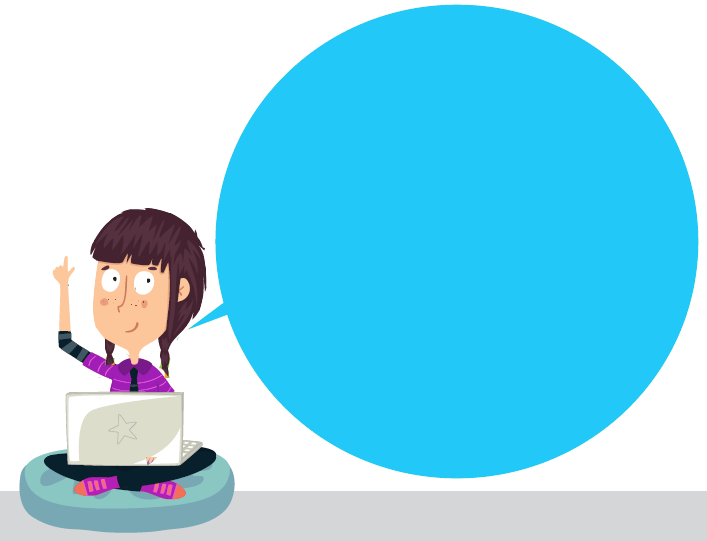 Başkalarının elektronik iletişim kaynaklarını izinsiz kullanmamalıyız.
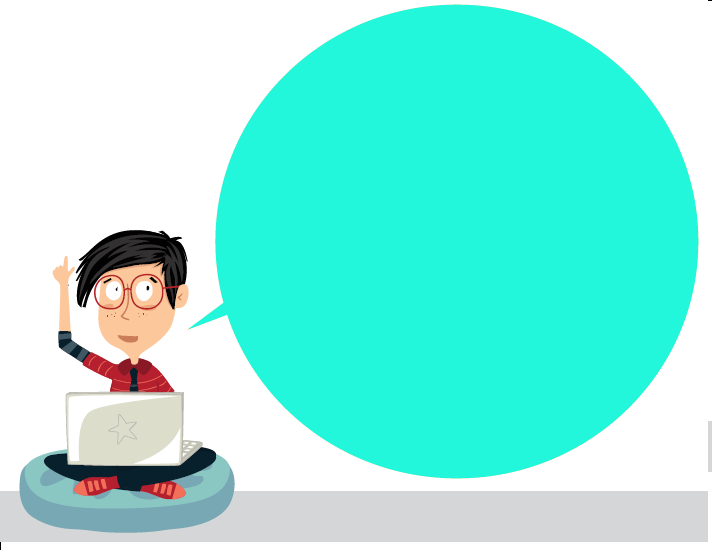 Kaynak göstermeden içerik kullanmamalıyız.
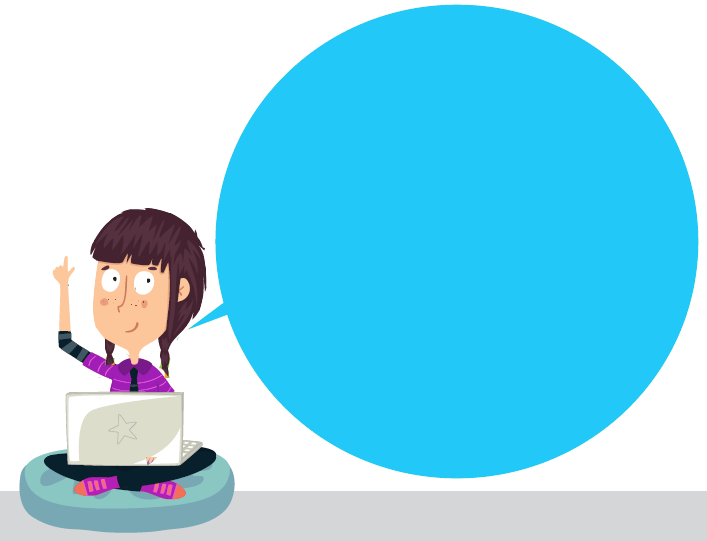 Başkasına ait bir fotoğrafı internette kendimizin gibi göstermemeliyiz.
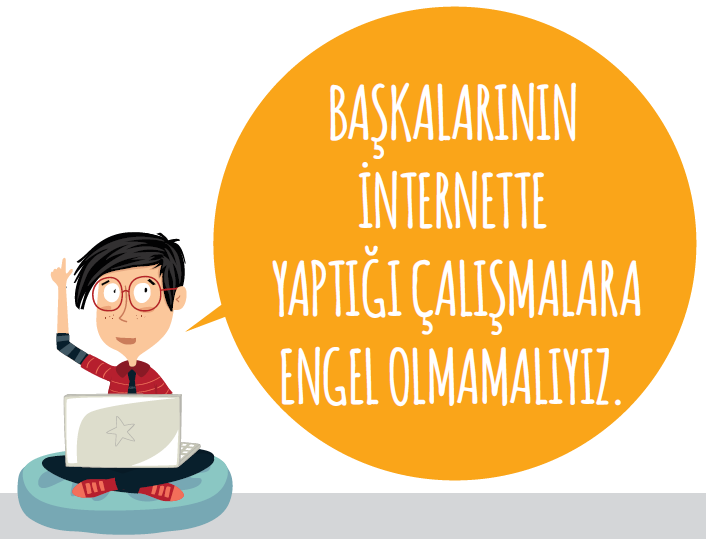 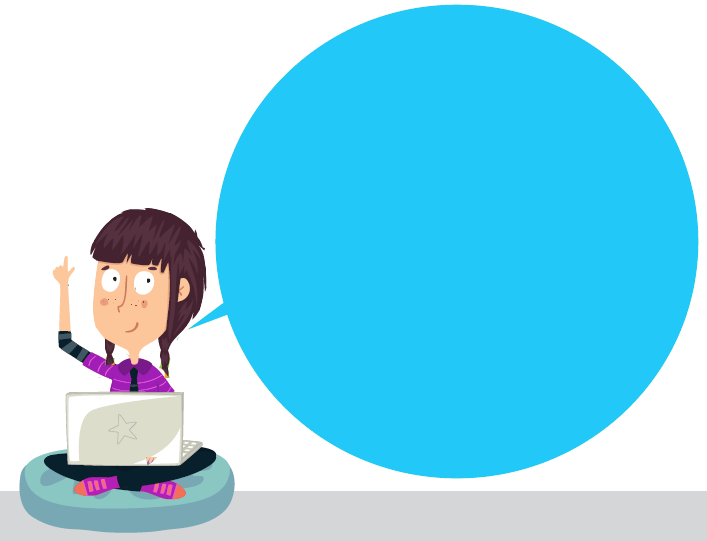 Tasarladığımız programların doğuracağı sonuçları önceden
düşünmeliyiz.
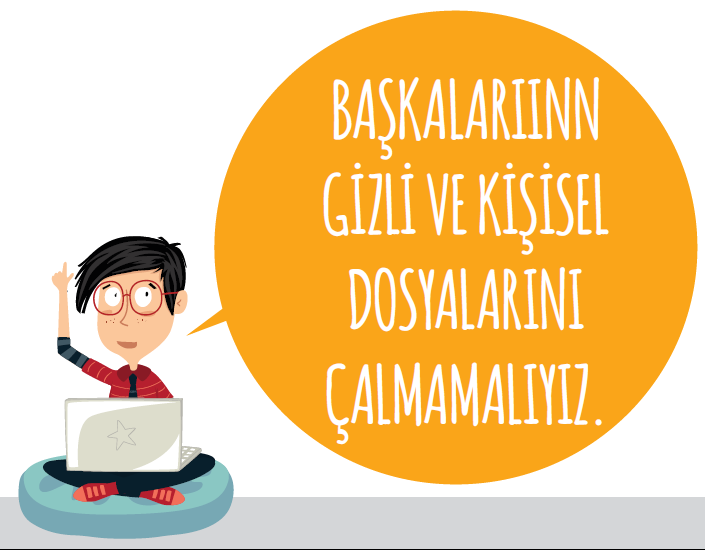 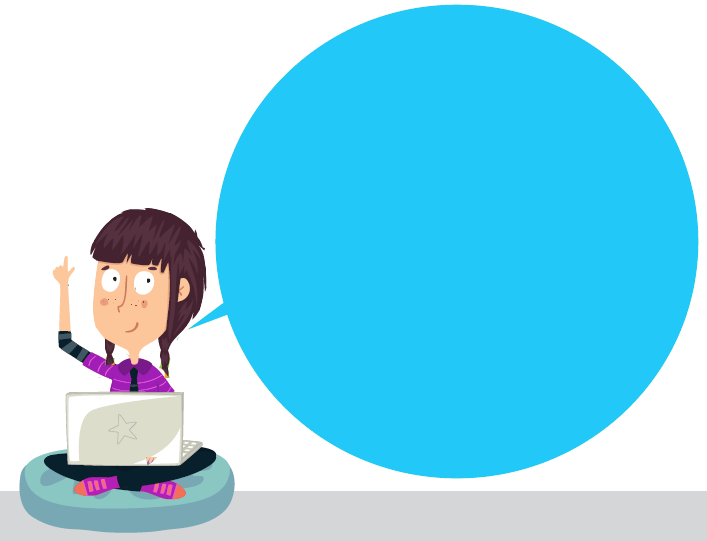 Elektronik iletişim ortamını başkalarının haklarına saygı göstererek
kullanmalıyız.
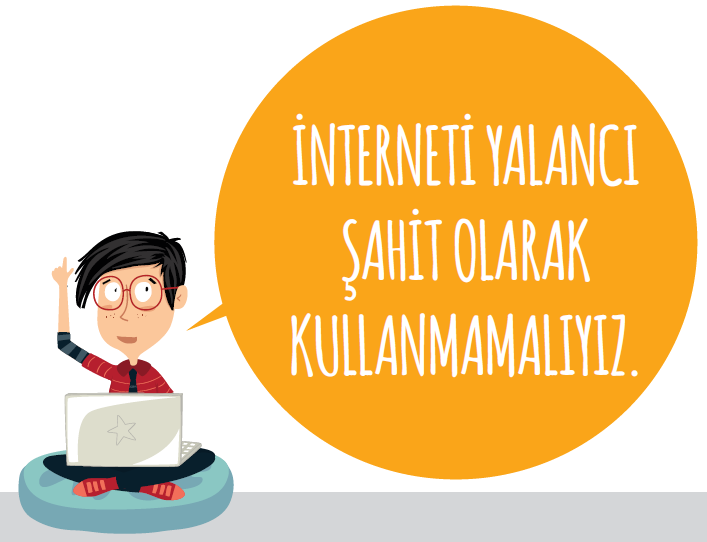 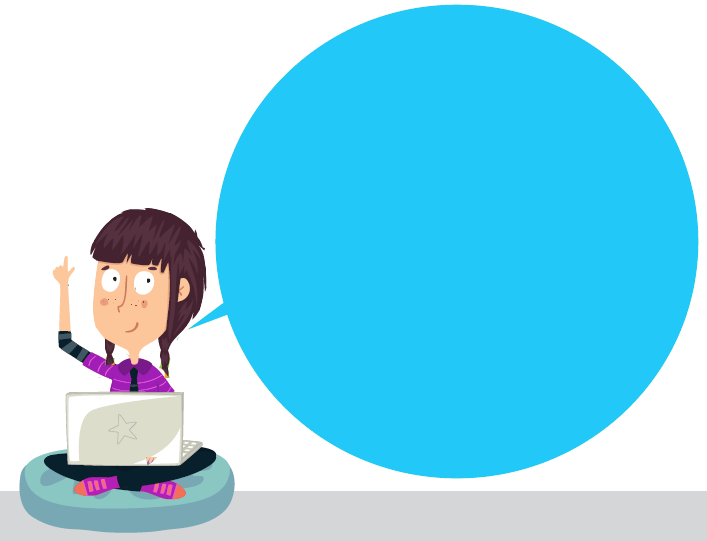 Sahte içerik hazırlayarak kullanıcıları yanıltmamalıyız.
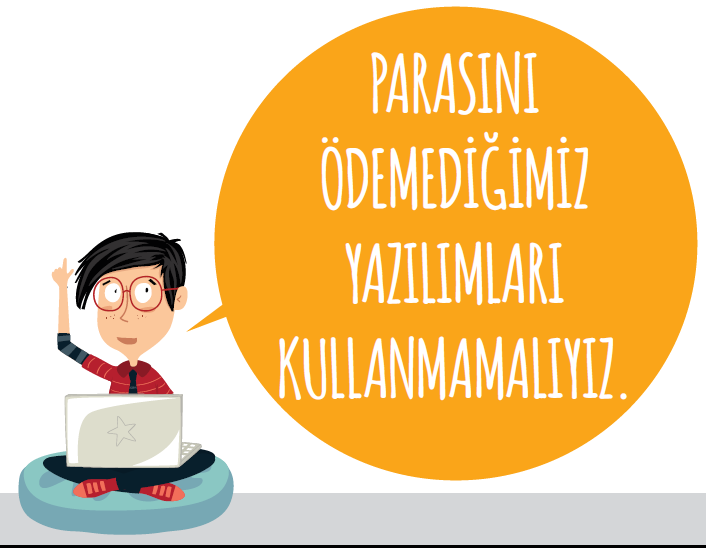 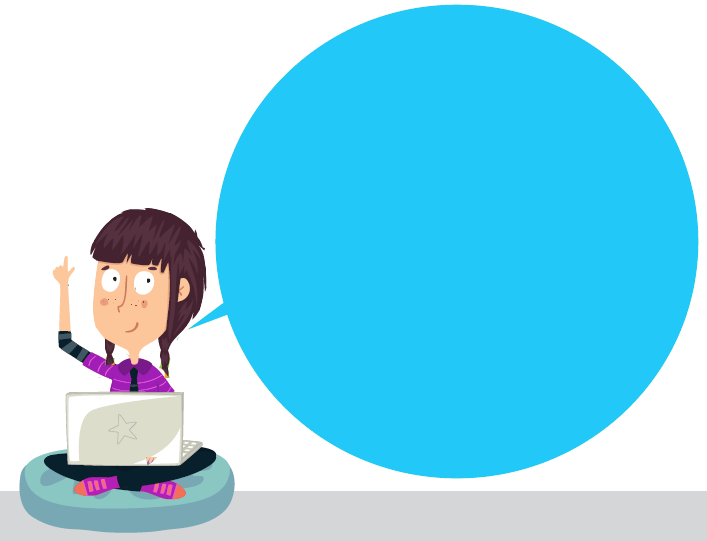 Ahlaka aykırı içerik oluşturmamalı ve yayınlamamalıyız.
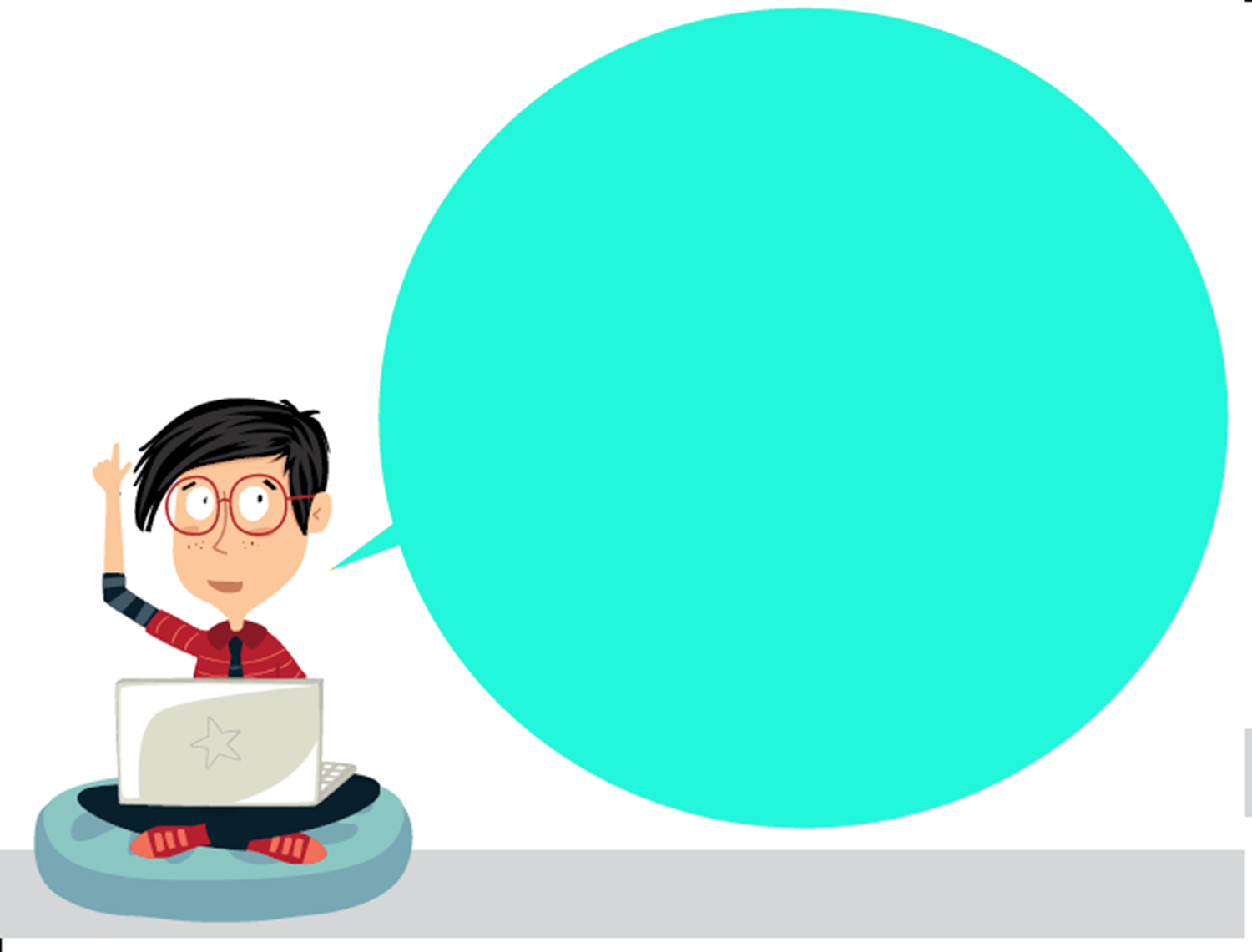 Kişilerin gerçek kimliklerini gizleyerek sahte profiller oluşturmak.
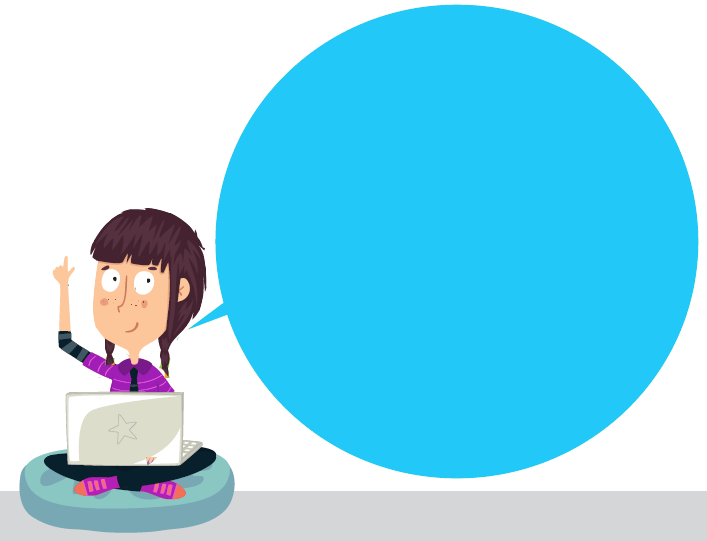 Bilgisayarımızdan sosyal medya hesabına giren arkadaşımızın hesabındaki fotoğrafları izni olmadan silmek ya da değiştirmek.
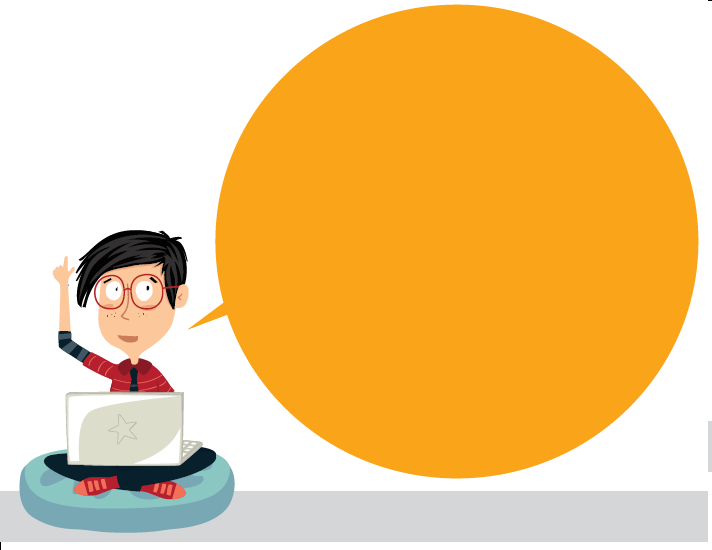 Komşumuzun kablosuz ağını izinsiz kullanarak film indirmek.
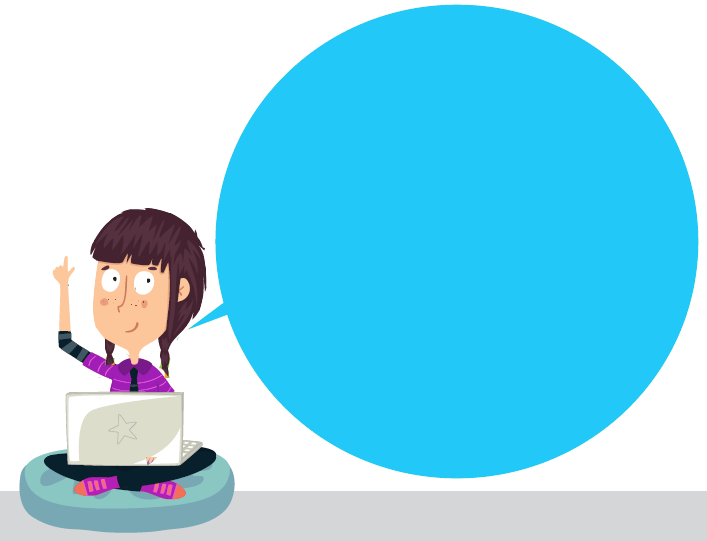 Arkadaşlarımızın ya da başka insanların sosyal medya hesaplarını ele geçirmek.
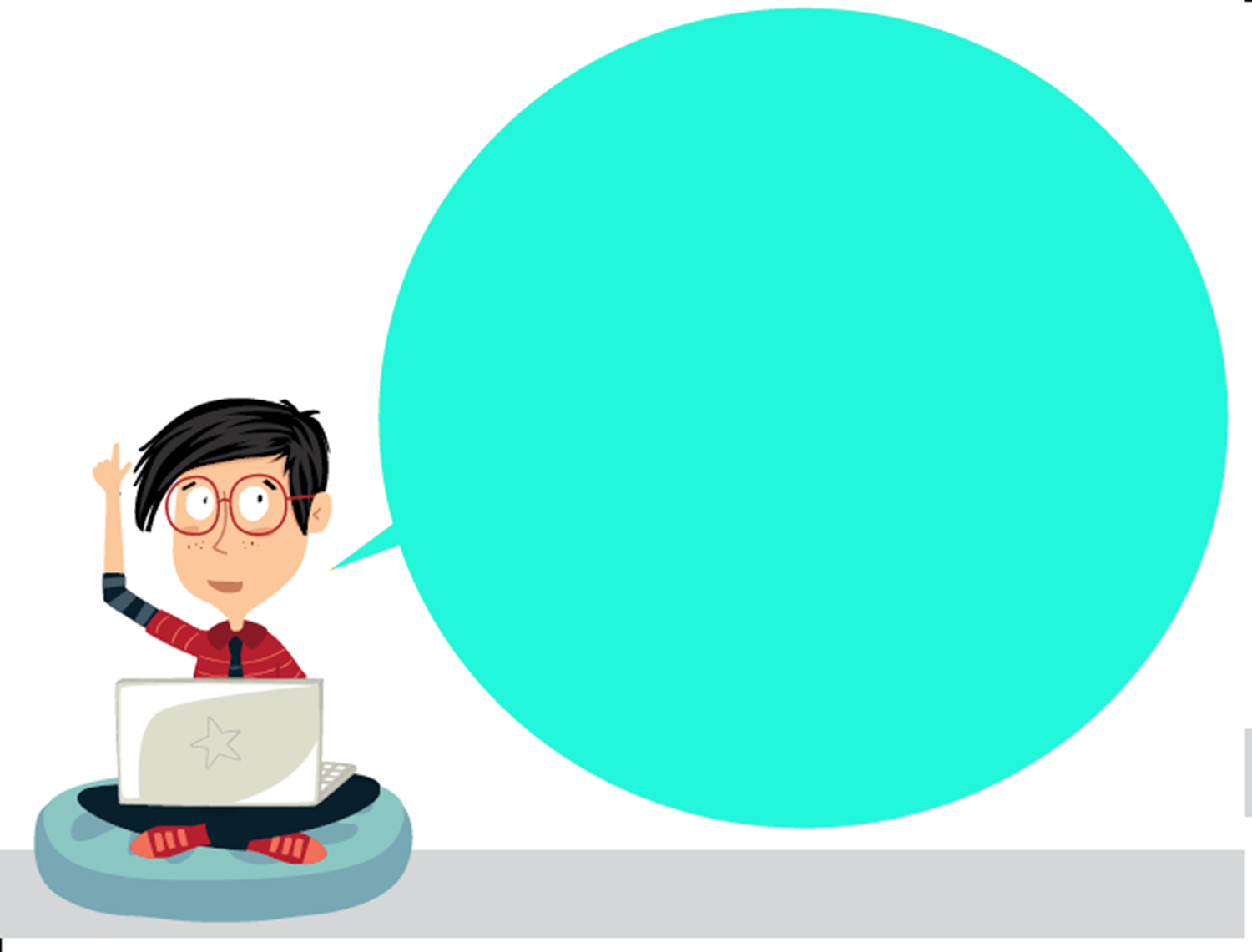 Arkadaşımızın yalnızca bizimle paylaştığı özel bilgilerini sosyal medya hesabımızda paylaşmak.
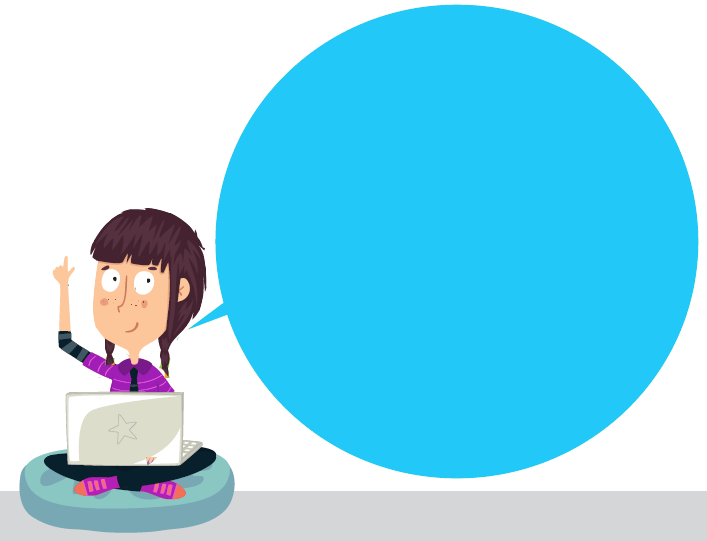 Firmalara zarar vermek için firmanın adına sahte internet sitesi oluşturmak.
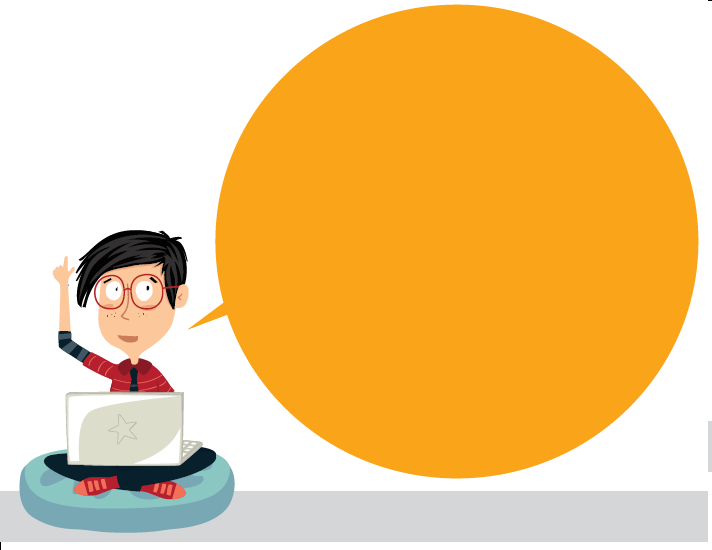 Şirketlerin itibarını artırmak için internet sitesi yazarlarına ücretli olarak yanlı içerik hazırlatmak.
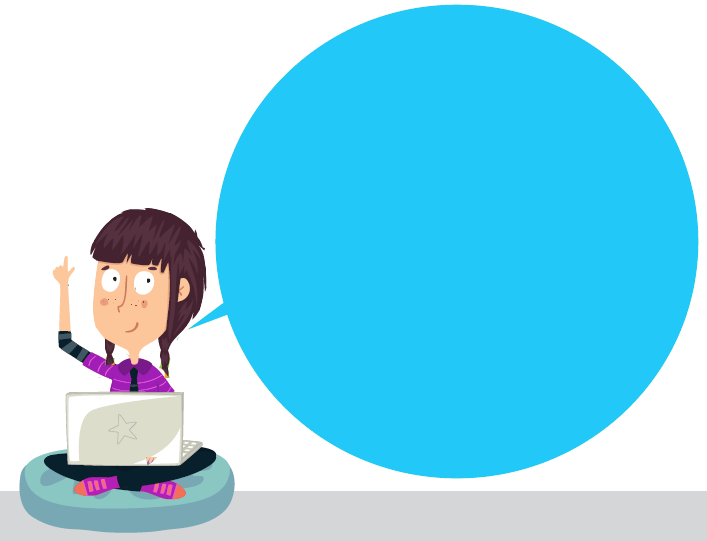 Koyu, kalın veya büyük harflerle yazı tipini bütün cümlelerde kullanmamalısınız. Bu kızgınlık anlamına gelmektedir.
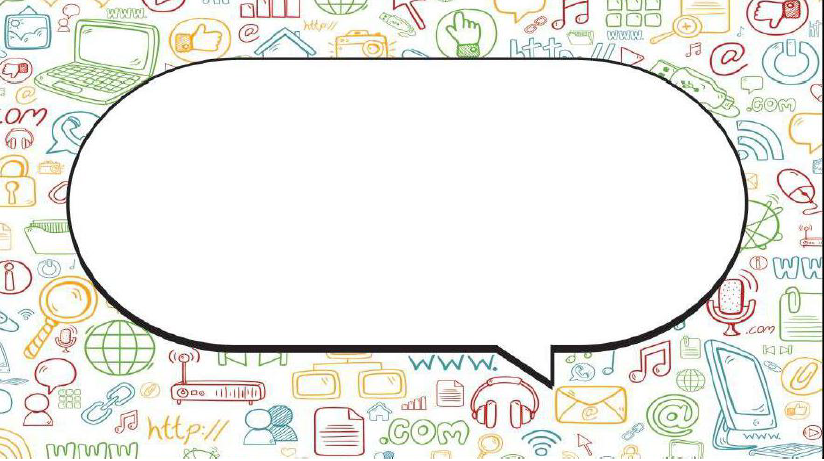 İnternette sohbet ederken, mesaj gönderirken, adınız, soyadınız, adresiniz, telefon numaranız, kredi kartı numaranız gibi kişisel ve özel bilgilerinizi vermenizde hiç bir sakınca yoktur.
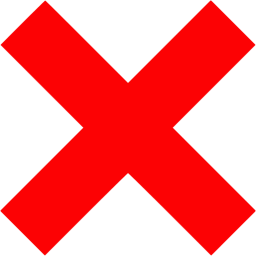 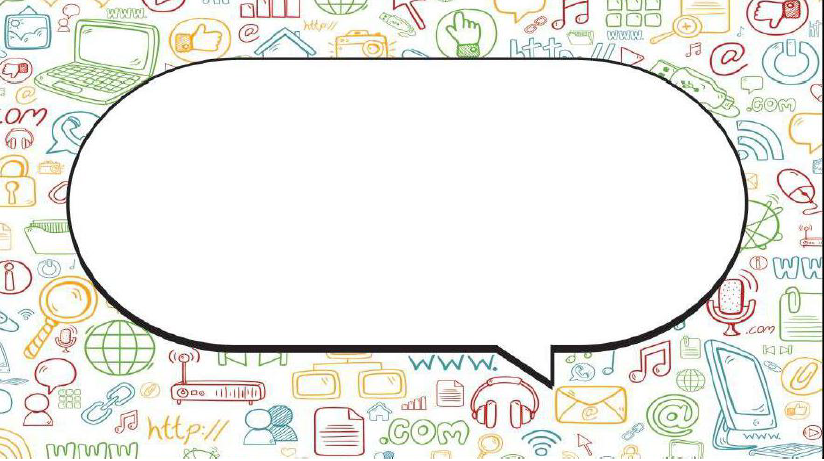 Kimseye internette kullandığınız kullanıcı adınızı ya da parolanızı söylemeyin.
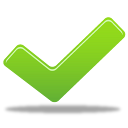 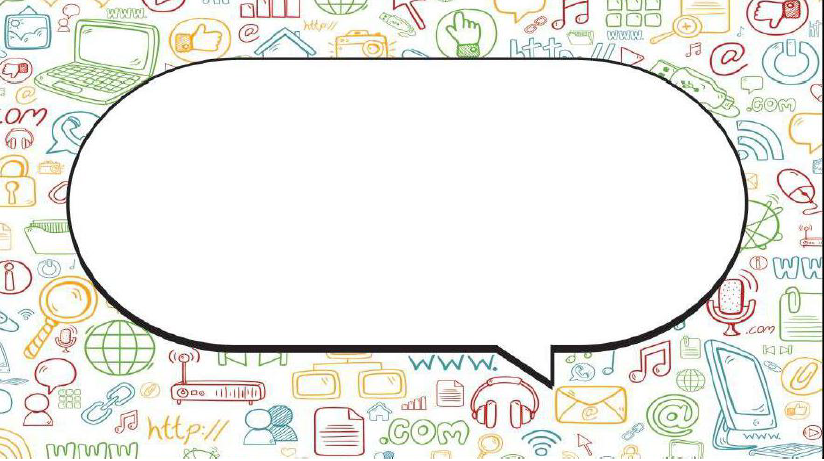 Güvenilirliğinden emin olmadığınız sitelere gereğinden fazla bilgi vermeyin, gerekirse siteyi terk edin.
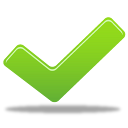 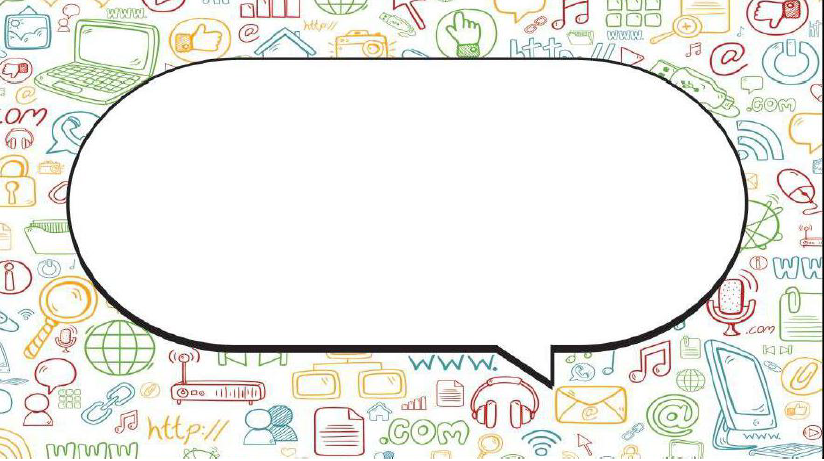 Bazı insanların kötü niyetli olabileceklerini unutmayın. Bu nedenle İnternette tanıştığınız kişileri mutlaka ailenize söyleyin.
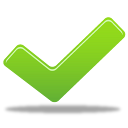 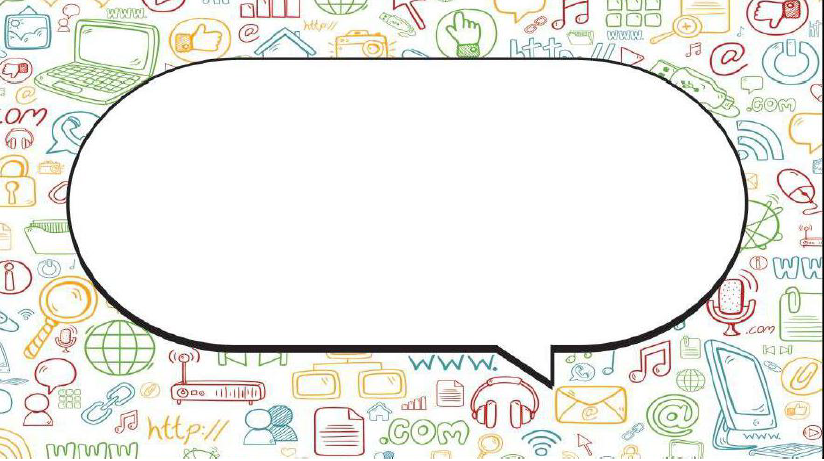 Yeni tanıştığınız kişilerden aldığınız mesajları ailenize göstermeden ve ailenizin onayını almadan onlarla sohbet edin.
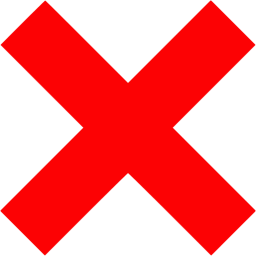 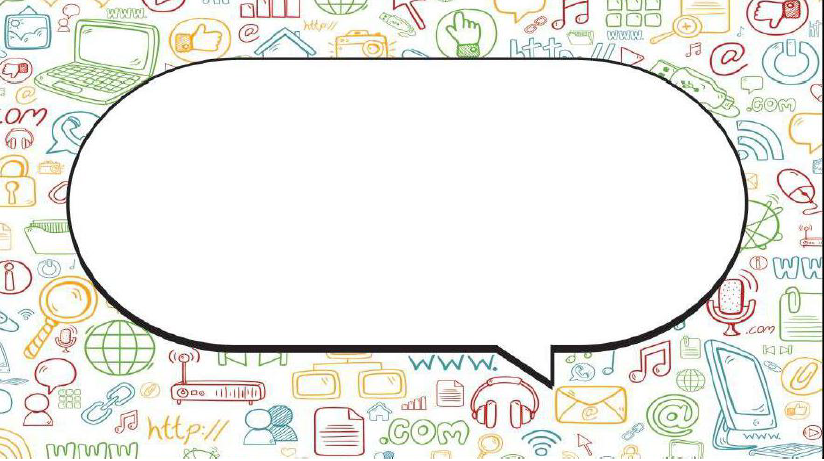 Ailenize sormadan İnternet aracılığıyla hiçbir şey satın almayın ve hiçbir koşulda kredi kartı numarası vermeyin.
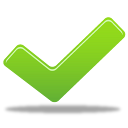 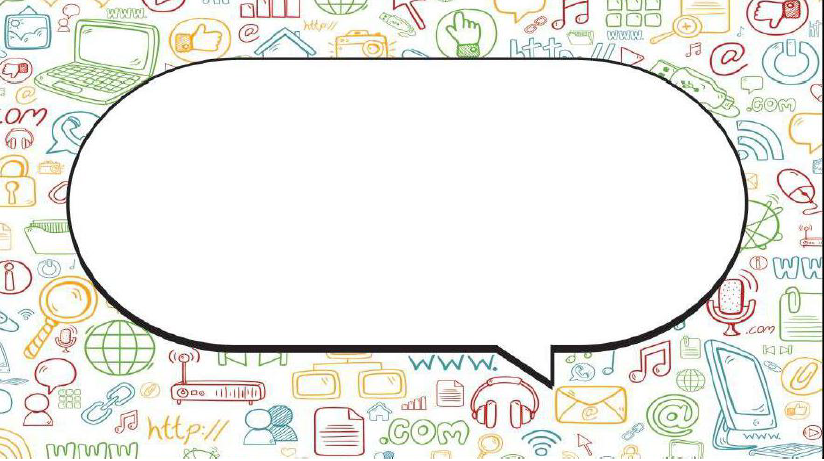 Ailenizle konuşmadan İnternet aracılığıyla sorulan sorulara cevap vermeyin. Hiçbir formu doldurmayın ya da hiçbir yarışmaya katılmayın.
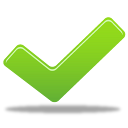 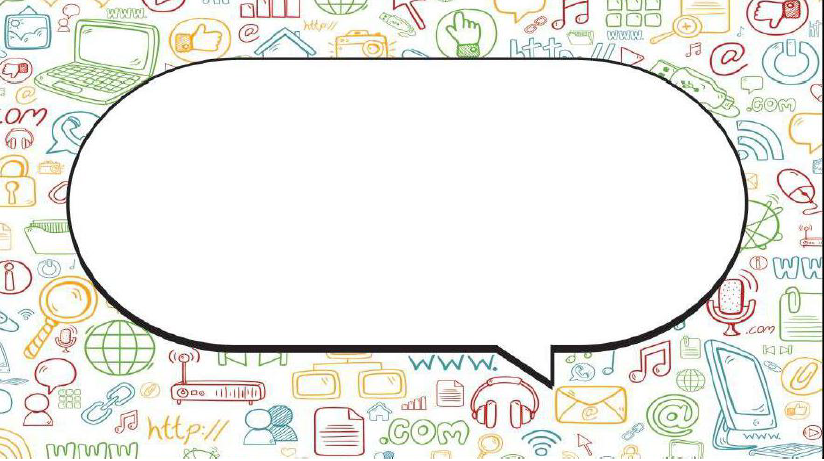 Eğer bazı kişilerin çocuklara söylenmemesi gereken bir şey söylediğine rastlarsanız sizde ona aynısını söyleyin.
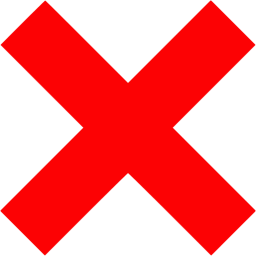 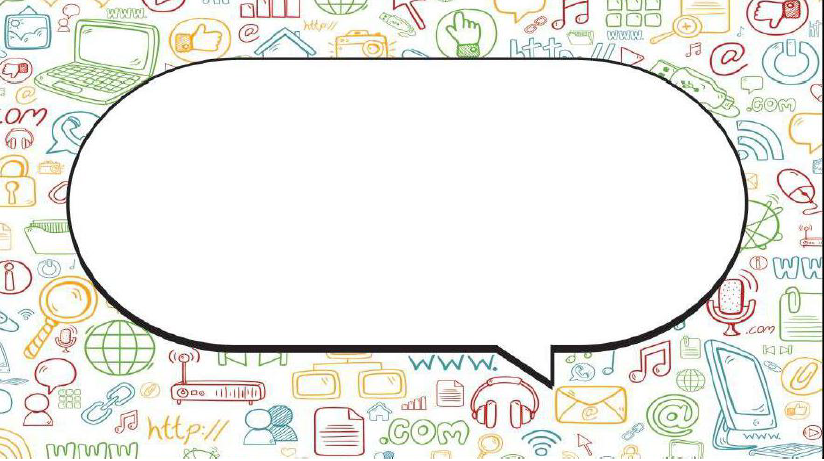 Eğer birisi size resim gönderir, herhangi bir siteyi ziyaret etmenizi önerir ya da uygun olmayan bir dille konuşmayı önerirse, söylediklerini hemen yapın.
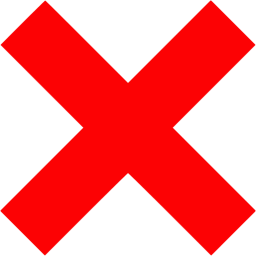 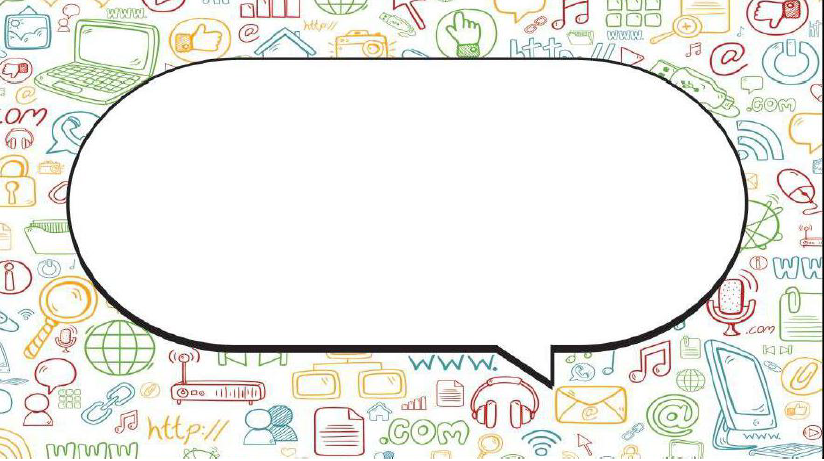 Aileniz yanınızda olmadan ve onaylamadan internette tanıştığınız kimseyle buluşmayın.
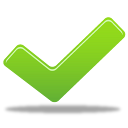 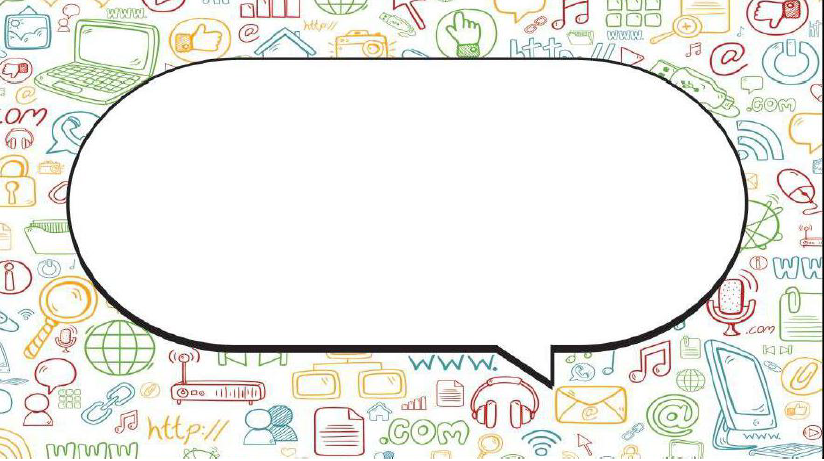 Eğer İnternette tanıştığınız birisi size herhangi bir şey gönderirse hemen kabul edin.
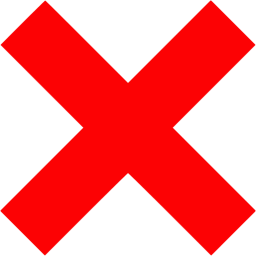 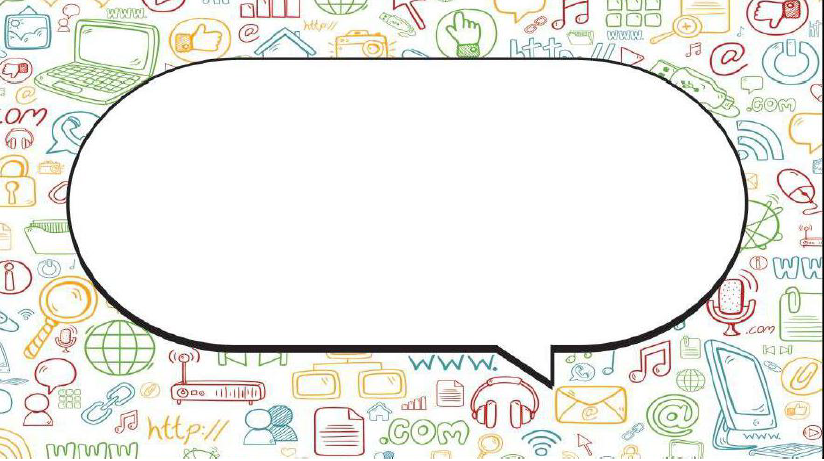 İnternette iyi bir dil kullanın ve nazik olun.
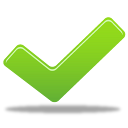 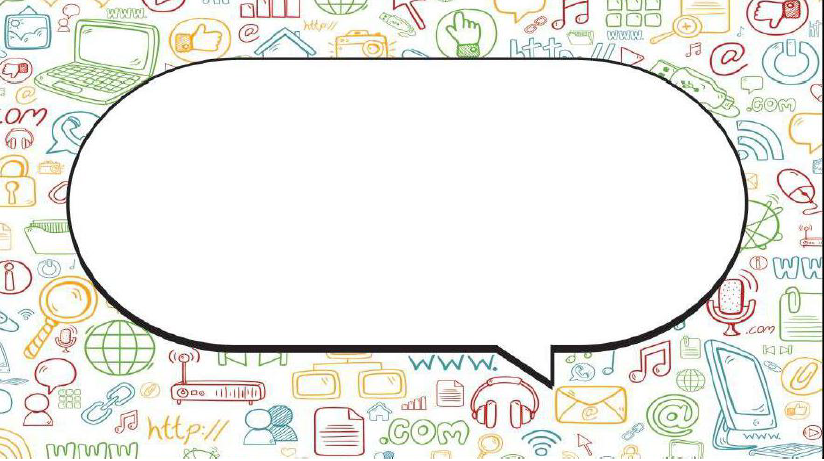 Sadece şaka yapıyor olsanız bile kimseyi korkutmayın ya da tehdit etmeyin.
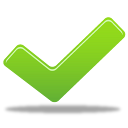 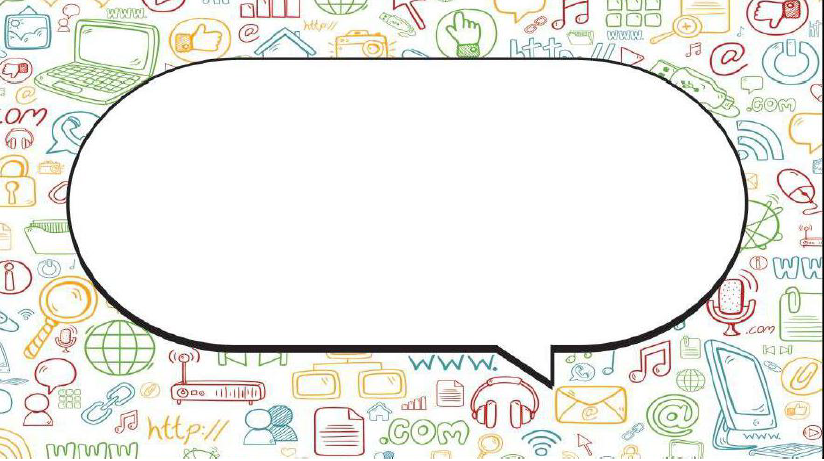 Ailenizin sizin güvenliğinizi ve sağlığınızı düşündüğünü bilin. Bilgisayar ve internet konusundaki kurallara uyma konusunda ailenizle işbirliği içinde olun ve İnternet yüzünden başınıza ne gelirse gelsin mutlaka ailenize söyleyin.
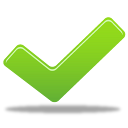 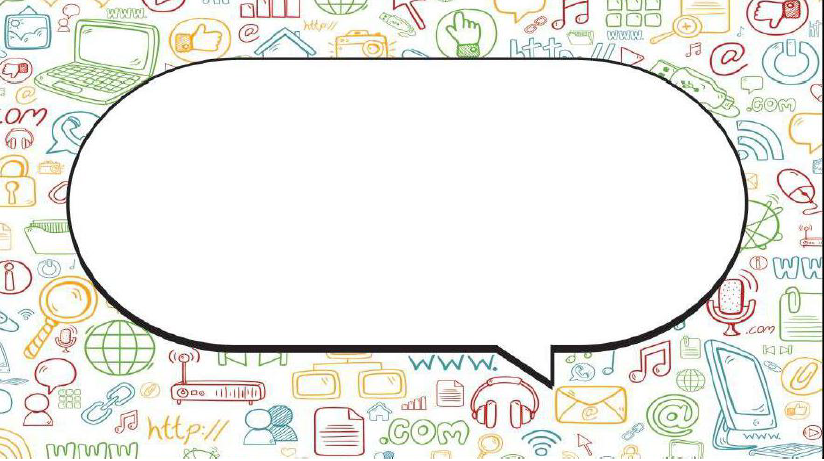 Kızdığınız insanlara kızgınlığınızı küfür ve saldırgan bir tutum sergileyerek anlatın.
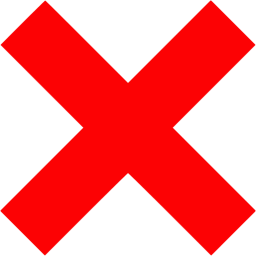 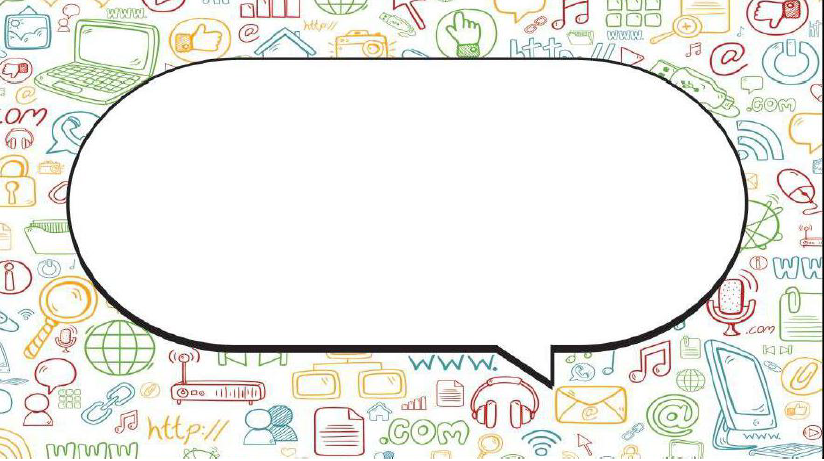 Eğer birisi size karşı saygısızca davranıyorsa o kişiyi engellenmiş kişiler listesine ekleyerek onunla tartışmalara girmeyin.
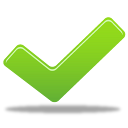 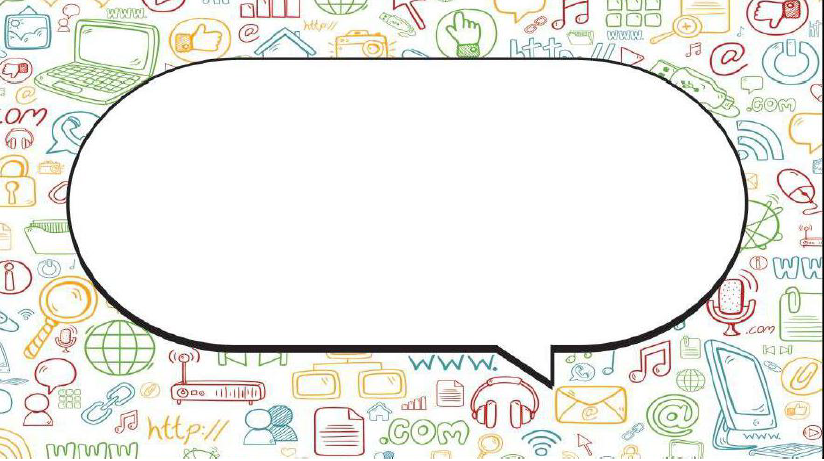 Koyu, kalın veya büyük harflerle yazı tipini bütün cümlelerde kullanmamalısınız. Çünkü büyük harf ya da koyu ve kalın yazı yazmak, dikkat çekmek ya da kızgınlık anlamına gelmektedir.
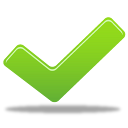 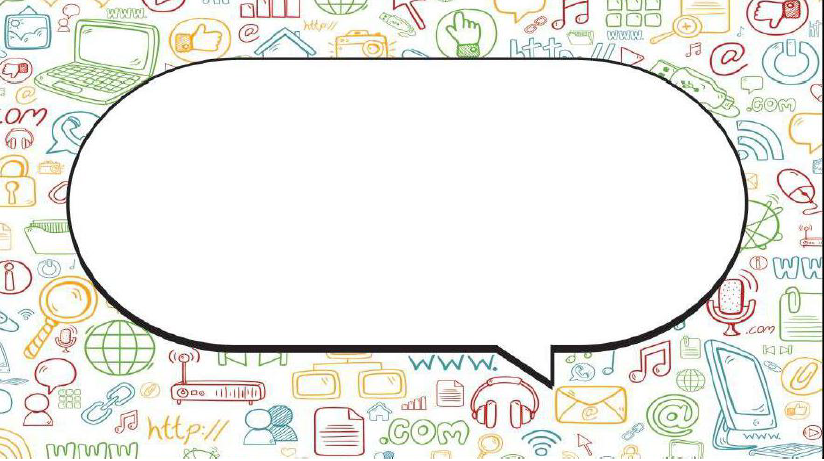 Rumuz olarak tartışma ya da hakaret içeren isimler kullanmanızda hiçbir sakınca yoktur.
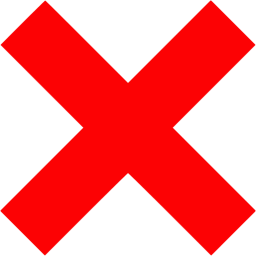 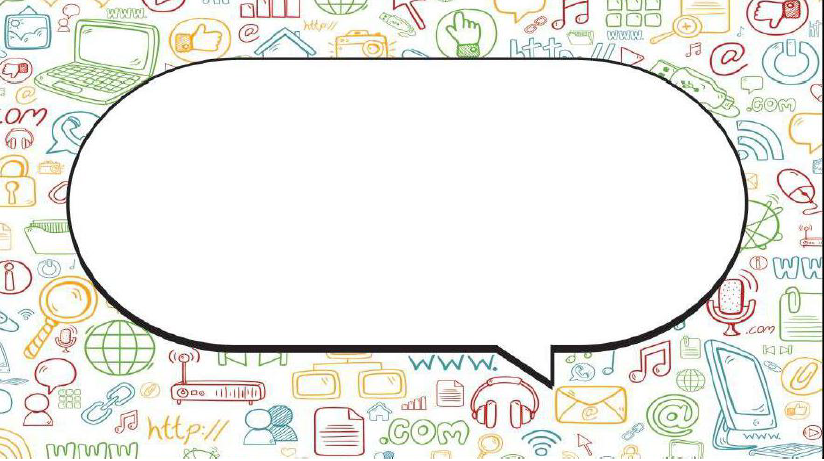 Ailenize haber vermeden de bilgisayar üzerinden özel fotoğraflar paylaşabilirsiniz.
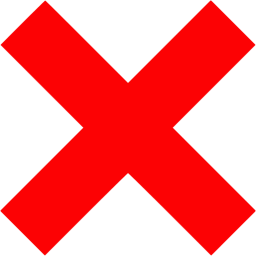